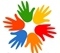 Муниципальное бюджетное дошкольное образовательное учреждение детский сад «Оленёнок», п.Тазовский
Занятие №3ЯнварьПодготовительная к школе  группа«Пудель и птичка»
Составила: Емелова Ольга Николаевна,
Музыкальный руководитель
Слушание музыки «Пудель и птичка» Ф.Лемарк
Пальчиковая гимнастика Профессии
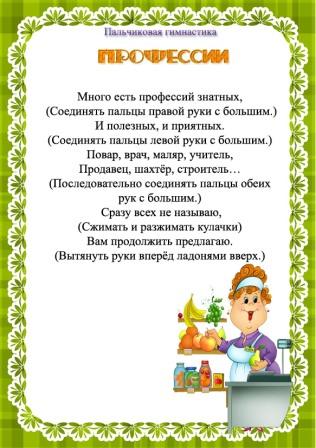 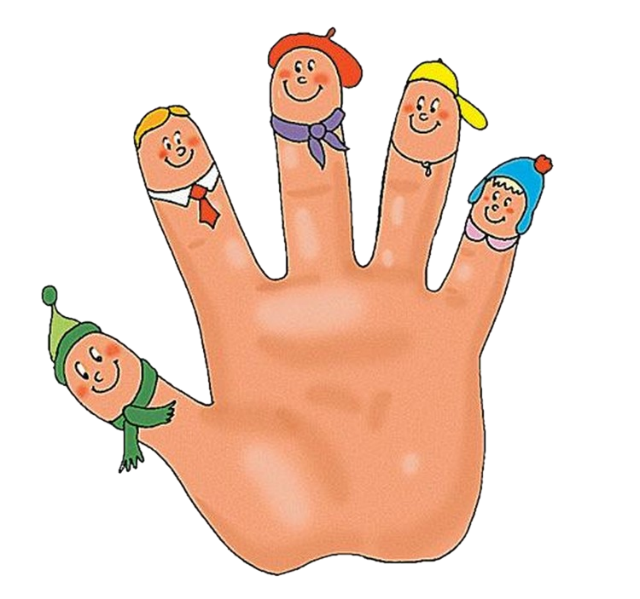 Пение «Сапожник» обр.И.Арсеева
1.Я – сапожник. И народЦелый день ко мне идет,Туфли, тапочки, ботинкиНа починку мне несет.
Припев:Молоток - он мне друг.Тук-тук-тук, тук-тук-тук.Не устанет никак.Тук-тук-тук. Так!
2.Все на свете я могу,Приходите – помогу!Я каблук прибью к ботинкуИ подметку к сапогу.
Припев:3.Кто со мною не знаком?Я горжусь своим трудом!Без меня бы и зимоюВсе ходили босиком.
МузицированиеИграть ритмично каждому элементу на экране подобрать самостоятельно музыкальный инструмент
Игра «Жмурка»
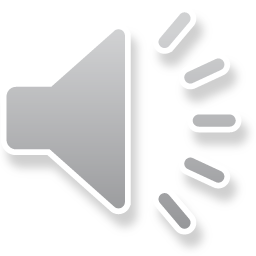 Дети в круге, «жмурка» – в центре.
Музыка А. Дети хлопают в ладоши «Жмурка» пляшет
Музыка Б. Дети бегут по кругу, ссужают круг, подходят к «Жмурке». «Жмурка» «салит» детей. «Засаленный»
 ребенок становится «Жмуркой»
Источник:
http://img-fotki.yandex.ru/get/6303/62229832.41/0_88e08_59c4e6b_XL фон
Автор шаблона: Зинина С.А.
https://www.youtube.com/watch?v=0qwMCWp2390  «Пудель и птичка» муз.Ф.Лемарка